ΠΕΡΙΒΑΛΛΟΝ S.O.S
Η ΠΑΡΟΥΣΙΑΣΗ ΓΙΝΕΤΑΙ ΑΠΌ ΤΟΥΣ ΜΑΘΗΤΕΣ ΤΟΥ Α1:
ΤΖΑΚΟΪ ΜΑΡΙΑ

ΚΥΡΙΑΖΟΠΟΥΛΟΥ ΕΛΕΥΘΕΡΙΑ

ΜΠΛΟΥΧΟΥ ΚΑΤΕΡΙΝΑ
                        ΥΠΕΥΘΥΝΗ ΚΑΘΗΓΗΤΡΙΑ:
                         ΣΟΥΒΑΤΖΟΓΛΟΥ ΣΟΦΙΑ
ΜΟΛΥΝΣΗ ΤΩΝ ΘΑΛΑΣΣΩΝ
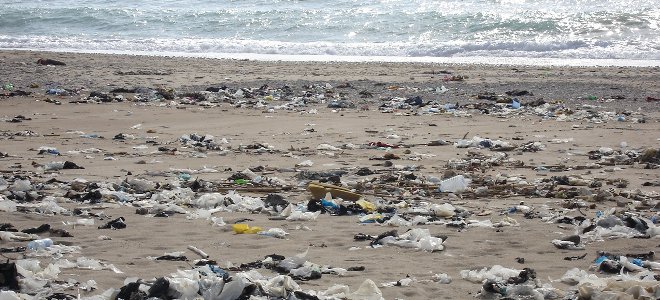 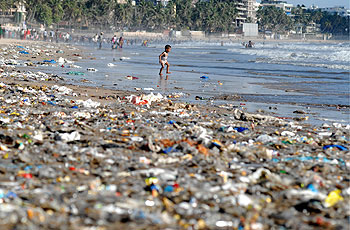 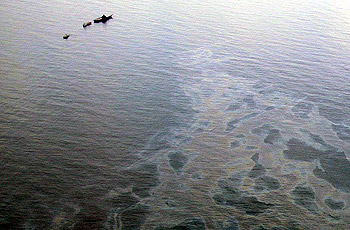 ΜΟΛΥΝΣΗ ΤΩΝ ΘΑΛΑΣΣΩΝ
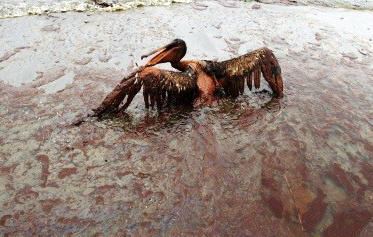 Η ΖΩΗ ΤΩΝ ΠΟΥΛΙΩΝ ΣΤΟΥΣ ΥΓΡΟΤΟΠΟΥΣ
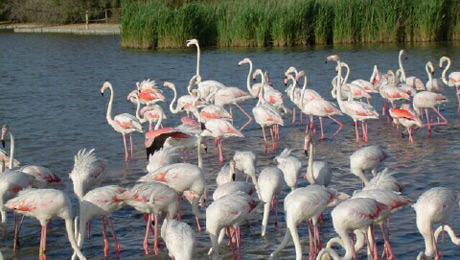 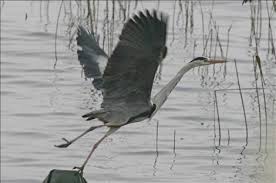 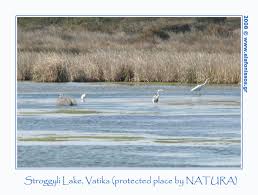 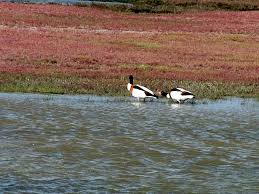 ΟΙΚΟΛΟΓΙΚΕΣ ΚΑΤΑΣΤΡΟΦΕΣ
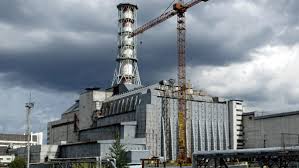 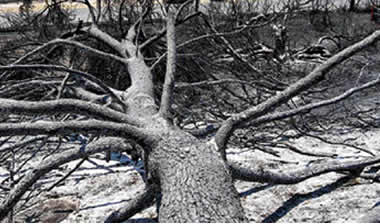 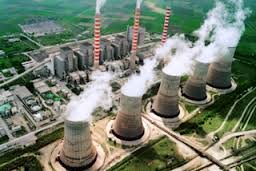 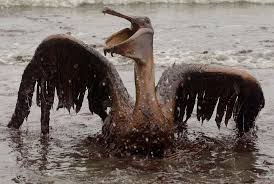 ΟΙΚΟΛΟΓΙΚΕΣ ΚΑΤΑΣΤΡΟΦΕΣ
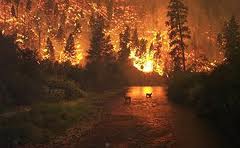 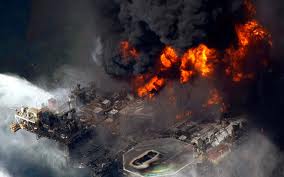 ΠΕΡΙΒΑΛΛΟΝ S.O.S.
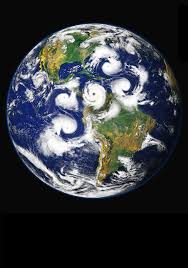 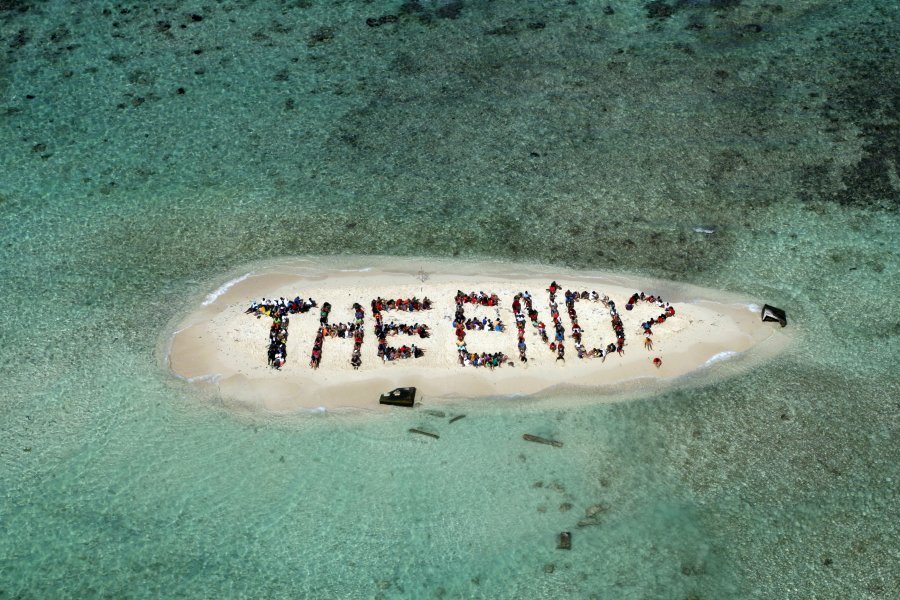